ESCUELA NORMAL DE EDUCACIÓN PREESCOLAR
Lenguaje y Comunicación
 
Semestre: 1° 	Sección: D
 

Unidad de Aprendizaje III
Los marcos de referencia y las decisiones didácticas de los docentes
EVIDENCIA DE LA TERCERA UNIDAD: CUADRO ANALÍTICO DE LAS ORIENTACIONES DIDÁCTICAS DEL PROGRAMA DE PREESCOLAR EN EL CAMPO FORMATIVO DE LENGUAJE Y COMUNICACIÓN
 
Competencias de la Unidad:
Establece relaciones entre los conceptos disciplinarios y los contenidos del plan y programas de estudio relacionados con la comunicación y el lenguaje en función de lo que deben aprender sus alumnos, asegurando la coherencia y continuidad entre los distintos grados y niveles educativos.
Emplea los medios tecnológicos y las fuentes de información científicas disponibles para mantenerse actualizado con respecto al desarrollo lingüístico. cognitivo de los alumnos..
 
Docente: Silvia Banda Servín
Monserrath Valdez Ríos  NL.25
Estrella Janeth Sánchez Moncada NL.22
 
Saltillo, Coahuila.
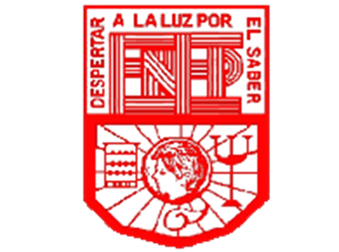 ORIENTACINTACIONES DIDÁCTICAS
Introducción:
Este trabajo se realizó como base a los Aprendizajes Clave en educación preescolar. Nos ayuda a comprender de una mejor manera los conceptos que se presentan, las recomendaciones para lograr un mejor aprendizaje a los alumnos, las disciplinas, las diferentes teorías con las que se fundamenta estas mismas etc.…
Texto analítico:
Introducción:
Este trabajo del cuadro comparativo de aprendizajes clave es una base indispensable para los docentes, ya que ayuda a la mejor comprensión tanto de los alumnos como de los docentes. El trabajo se realizó con documentos proporcionados anteriormente, investigaciones y el libro de aprendizajes clave en educación preescolar. El cuadro contiene elementos orientadores que se presentan en los aprendizajes clave en educación preescolar, el concepto, lo que se recomienda del mismo y las disciplinas o nociones técnicas que pueden fundamentar esta orientación. Es un documento que nos ayuda a comprender de una mejor manera el trabajo como docentes, teniendo en cuenta las teorías de los autores que se presentan. 
Desarrollo: Esta Evidencia de Unidad III es un documento que se realizó leyendo, analizando y recabando información del libro de aprendizajes clave en el campo de formación académica de “Lenguaje y comunicación”. Al realizar este trabajo fue de gran ayuda reforzar cada uno de los elementos orientadores con las teorías que se fundamentan ya que a lo largo de este curso se nos han presentado distintos autores que ayudan a reforzar el conocimiento de cada uno de estos. Como ya sabemos, cada uno de los alumnos aprenden de diferente manera y en este cuadro se toman en cuenta recomendaciones para que se tenga un mejor conocimiento. Las teorías constructivistas, conductistas, psicoanalítica, etc.…. se ven reflejadas dentro de este documento.
Conclusión: con este trabajo realizado en equipo pudimos aprender y comprender mejor los conceptos de los elementos representados en la tabla, así como la manera de ser utilizados y la recomendación que se les da. Además de que este trabajo nos ha servido para expandir nuestros conocimientos sobre el libro de aprendizajes esperados pues la información es sacada de las lecturas del libro.
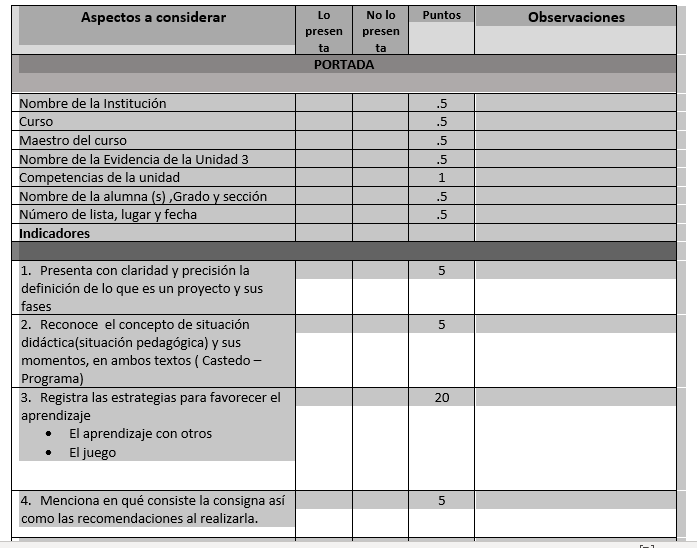 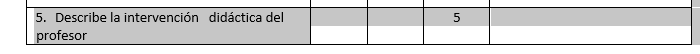 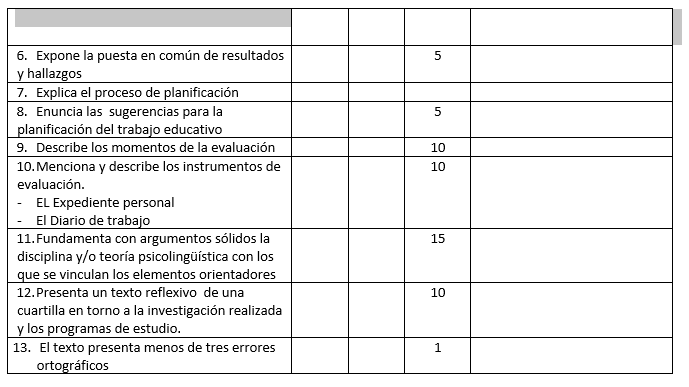